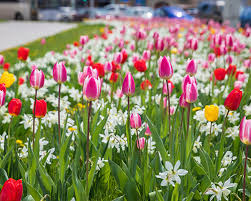 স্বাগতম
শিক্ষক পরিচিতি
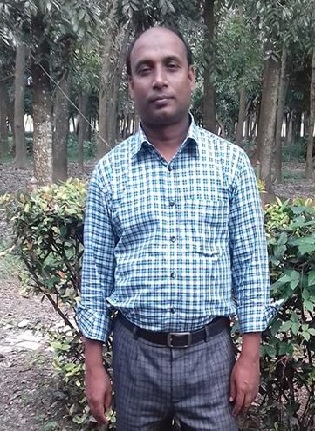 খান কামাল হোসেন 
বি , এস,সি অনার্স এম,এস,সি গণিত 
সহকারি শিক্ষক (গণিত) 
স্যাটেলাইট টাউন মাধ্যমিক বিদ্যালয় 
খালিশপুর, খুলনা।
 01714597658
পাঠ পরিচিতি
শ্রেনিঃ অষ্টম 
বিষয়ঃ গণিত 
অধ্যায়ঃ একাদশ 
সময়ঃ ৫০ মিনিট
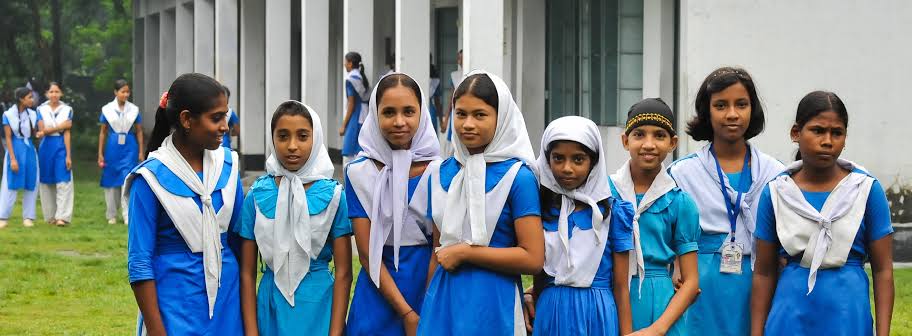 ১২ বছর
১৩বছর
১৪ বছর
১০  বছর
১১ বছর
১৪ বছর
১০ বছর
উপরের ছাত্রীদের গড় বয়স কত?
উত্তরঃ ১২ বছর
( ৭ +১০+৬+৮+৯)/৫= কত?
( ১+২+৩+৪+৫+৬+৭+৮+৯)/৯= কত?
শিখনফল
     এই পাঠ শেষে শিক্ষাথীরা ---     গাণিতিক গড় কি তা বলতে পারবে
গাণিতিক গড়ের সূত্রটি লিখতে পারবে
সারণির সাহায্যে গড় নির্ণয় করতে পারবে
আজকের পাঠ তথ্য ও উপাত্তঃ 
সর্বোচ্চ নম্বর= ৮২
সর্ব নিন্ম নম্বর=৫০ 
পরিসর= (সর্বোচ্চ নম্বর - সর্ব নিন্ম নম্বর)+১
=( ৮২ -৫০) +১  
=৩২+১   =৩৩  
ধরি,  শ্রেণি ব্যাপ্তি =৫  
শ্রেণি সংখ্যা = পরিসর /  শ্রেণি ব্যাপ্তি
=৩৩ / ৫ 
=৬•৬ 
বা ৭
গড়ের সুত্রসমুহঃ 
১। উপাত্তসমুহের সমষ্টি / উপাত্তের সংখ্যা
২।
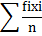 ৮ম শ্রেণির ৩০ জন শিক্ষার্থির বাংলায় প্রাপ্ত নম্বর নীচে দেওয়া হলঃ 
৭২,৬৫,৮০,৪৫,৬০,৬৪,৭০,৭৭;৭২;৫০,৬৪,৫৮,৪৭,৫০,৬৩,৭৫,৬২,৬৭,৭১,৪৬,৫২,৫৫,৫৬,৬৪,৬০,৬৩,৬১,৬৮,৭৪,৪৯ । 
ক) সরাসরি গড় নির্নয় কর। 
খ) সারণি তৈরি করে গড় নির্নয় কর। 
ক) সমাধানঃ উপাত্তসমুহের যোগফল= ৭২+ ৬৫+ ৮০+ ৪৫+ ৬০+ ৬৪+ ৭০+ ৭৭+ ৭২+ ৫০+ ৬৪+ ৫৮+ ৪৭+ ৫০+ ৬৩+ ৭৫+ ৬২+৬৭+৭১+৪৬+৫২+  ৫৫+৫৬+৬৪+৬০+৬৩+৬১+৬৮+৭৪+ ৪৯ ।
=  ১৮৬০ 
উপাত্ত সংখ্যা =৩০ 
গড়=  উপাত্তসমুহের সমষ্টি / উপাত্ত সংখ্যা 

       = ১৮৬০/৩০ 
       = ৬২ নম্বর ।
খ) ৬  শ্রেণীব্যাপ্তি নিয়ে সারণী তৈরি করা হলঃ
গড়= ১৮৪৭ /৩০
      =৬১.৫৭   নম্বর প্রায় ।
জোড়ায় কাজ
২৩, ৭,১৫,৯,৩৪,২১,৭,১৩ ৩২,৮  সংখ্যা সমূহের গড় নির্ণয় কর।
দলীয় কাজ
স্যাটেলাইট টাঊণ হাই স্কুলের ৮ম শ্রেণির ২০ জন শিক্ষার্থীর ওজন  ( কেজিতে ) নীচে দেওয়া হল। 
৩২,৪৫,৫০,২৪,৩৪,৩২,৪৫,৩৪,৪৬,৪৭,২৬,২৩,৩৩,৩১,৩৬,৩৮,৪৪,৪৮,৩৭, ৪৯। 
সারণী তৈরি করে গড় নির্ণয় কর, শ্রেণী ব্যাপ্তি ৪ ধরে।
মূল্যায়ন
১। গাণিতিক গড় কাকে বলে?
২। ৫,১০,২০,৪০,৩০সংখ্যা গুলোর গড় কত? 
৩। গড়ের সূত্র গুলো বল। 
৪। পরিসরের সূত্র কী?
বাড়ীর কাজ
তোমার এলাকার ৩০ জন লোকের বয়সের গড় নির্ণয় কর ।
ধন্যবাদ সবাইকে
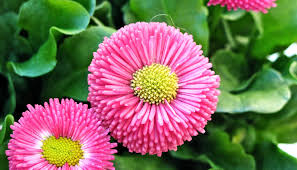